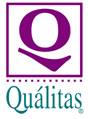 Medios de Atención y Comunicación al Accionista

Quálitas Compañía de Seguros, S.A., pone a disposición de nuestros accionistas la siguiente dirección electrónica:

romorales@qualitas.com.mx